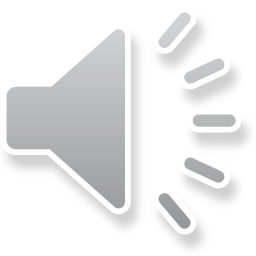 KHỞI ĐỘNG
CÓ GÌ Ở
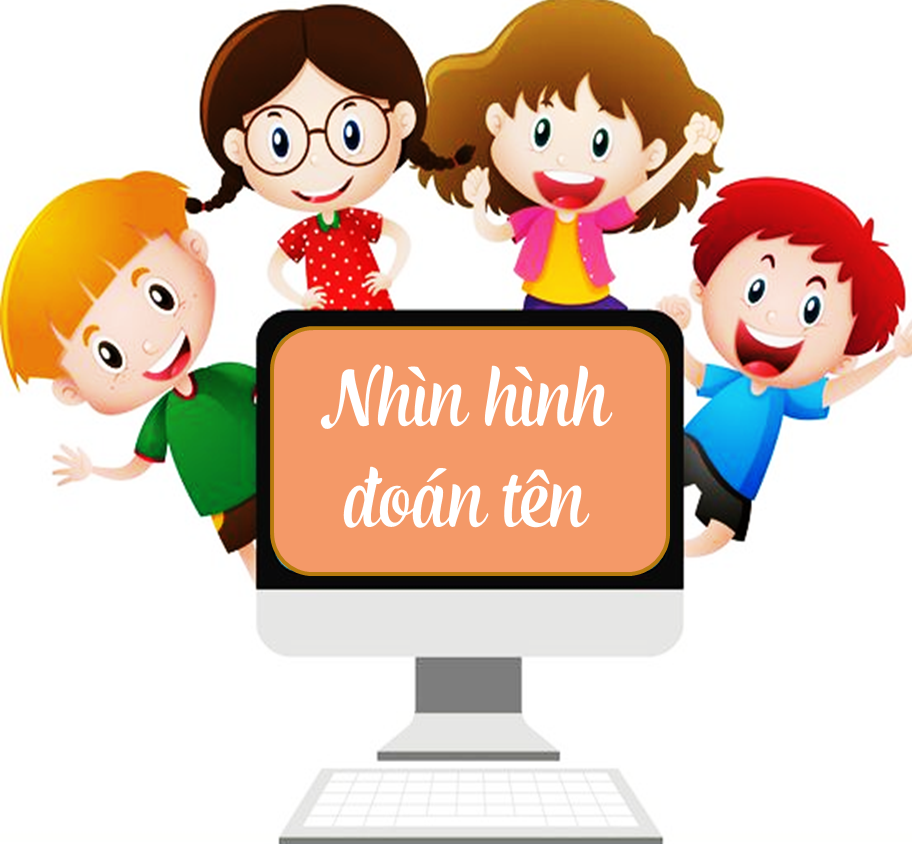 HƯỚNG DẪN
Quan sát hình ảnh.
 Suy nghĩ trong thời gian 10 giây.
 Đoán tên các địa danh trong hình.
Nhìn hình đoán địa danh
KIM TỰ THÁP
(AI CẬP)
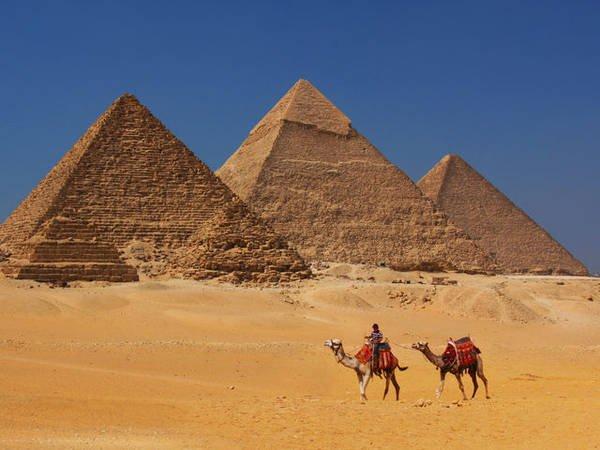 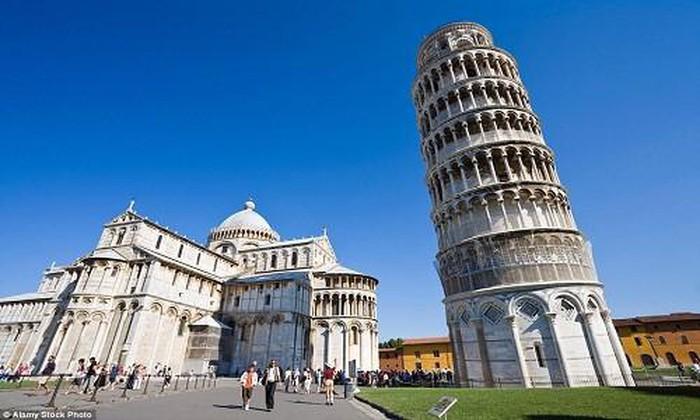 THÁP NGHIÊNG PISA
(Ý)
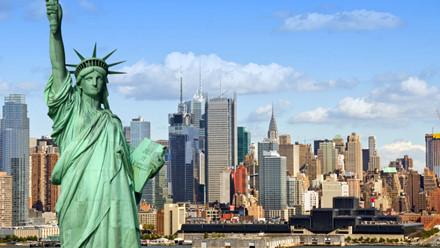 TƯỢNG NỮ THẦN TỰ DO
(HOA KÌ)
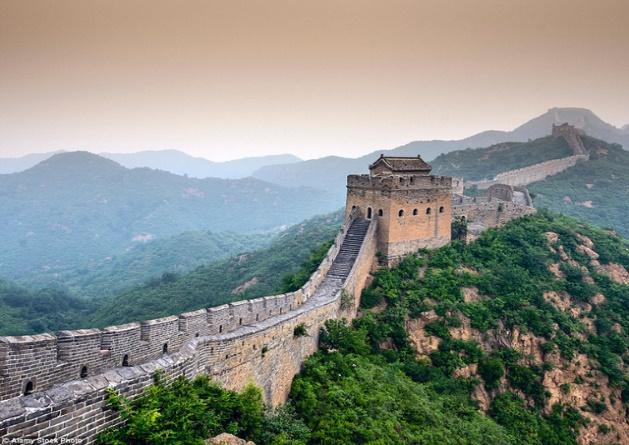 VẠN LÍ TRƯỜNG THÀNH
(TRUNG QUỐC)
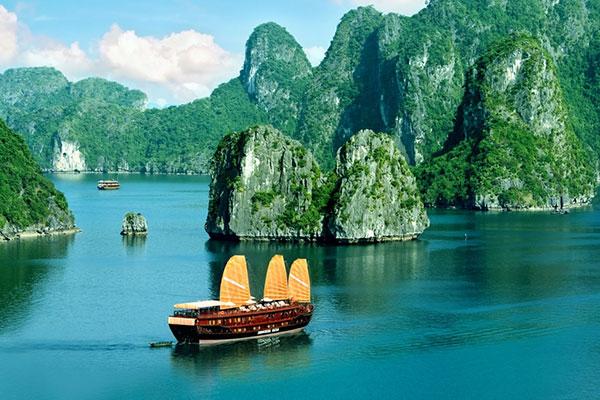 VỊNH HẠ LONG
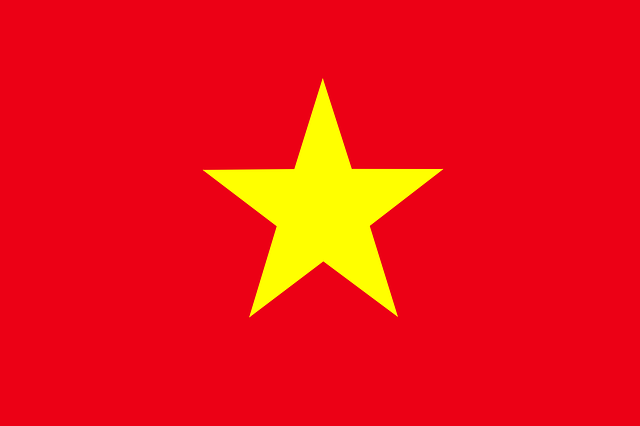 BÀI 25. 
THẾ GIỚI RỘNG LỚN ĐA DẠNG
1. CÁC LỤC ĐỊA VÀ CÁC CHÂU LỤC
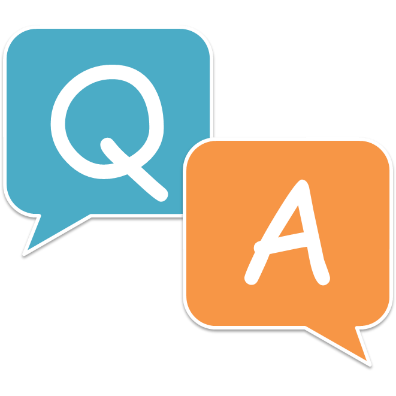 Mỗi nhóm có thời gian 1 phút 30 giây đọc tài liệu SGK, hết thời gian gấp hết SGK lại và hoàn thành bài tập điền khuyết sau đây:
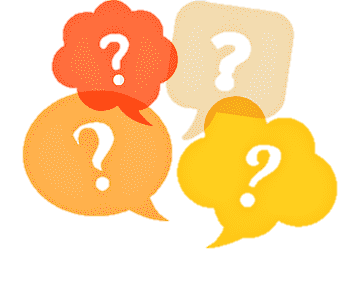 ………………
……………
……
……………
…
…
………….
………….
…
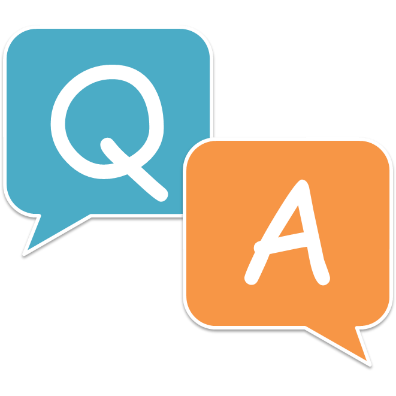 PHIẾU HỌC TẬP SỐ 2
NHÀ PHÁT KIẾN ĐỊA LÍ TÀI BA
Đoàn thám hiểm của các bạn đang trên con tàu đi vòng quanh thế giới để tìm ra những vùng đất mới. Bạn hãy ghi tên các Châu lục và các Lục địa  đã được tìm thấy, các đại dương bao quanh các Châu lục đó vào lược đồ bên dưới nhé!
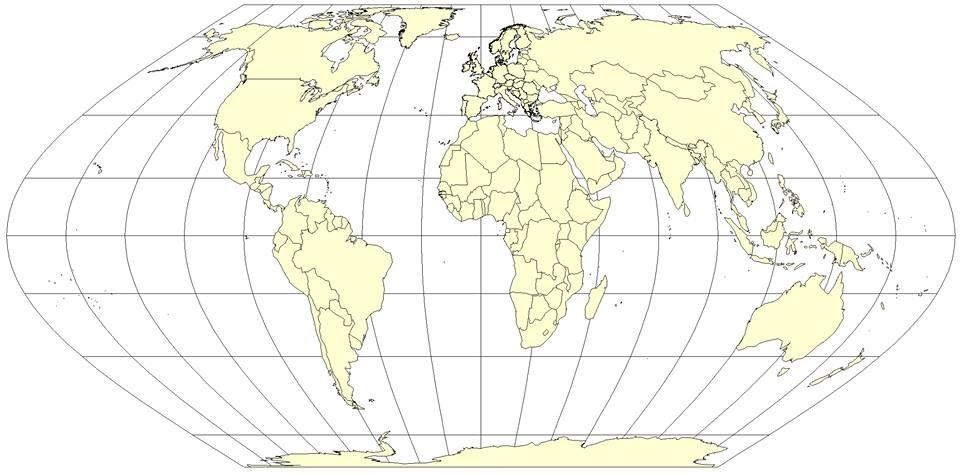 LƯỢC ĐỒ CÂM THẾ GIỚI
2. CÁC NHÓM NƯỚC 
TRÊN THẾ GIỚI
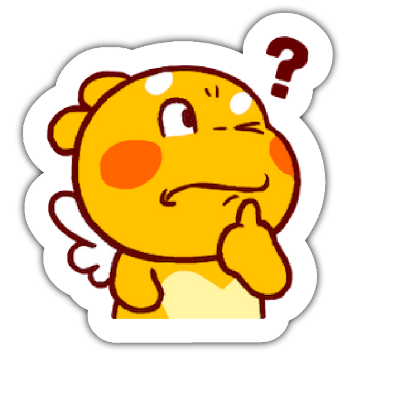 Giả sử, bạn là một nhà kinh tế học, chuyên nghiên cứu về sự phát triển kinh tế của các quốc gia trên thế giới. Bạn hãy phân loại các quốc gia trong bảng số liệu dưới đây thành 2 nhóm: nhóm nước phát triển và nhóm nước đang phát triển.
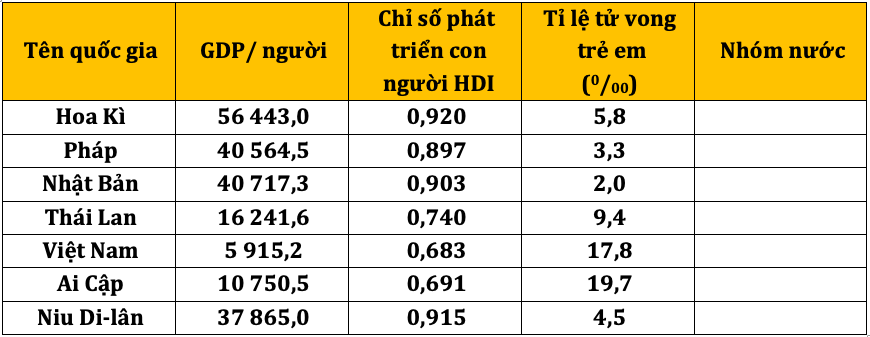 Phát triển
Phát triển
Phát triển
Đang phát triển
Đang phát triển
Đang phát triển
Phát triển
Bảng 1: GDP bình quân đầu người, chỉ số phát triển con người HDI
 và tỉ lệ tử vong của một số quốc gia trên thế giới năm 2015
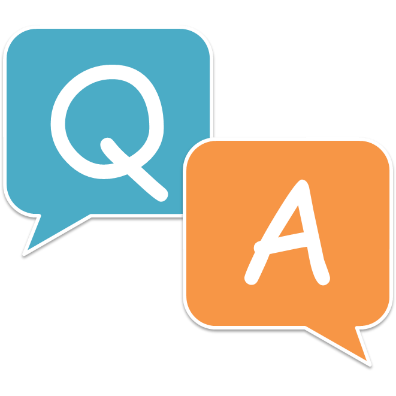 Dựa vào những chỉ tiêu nào để ta có thể phân loại các quốc gia trên thế giới thành các nhóm nước khác nhau
Các tiêu chí phân loại quốc gia
-  Thu nhập bình quân đầu người
-  Tỉ lệ tử vong của trẻ em
-  Chỉ số phát triển con người HDI
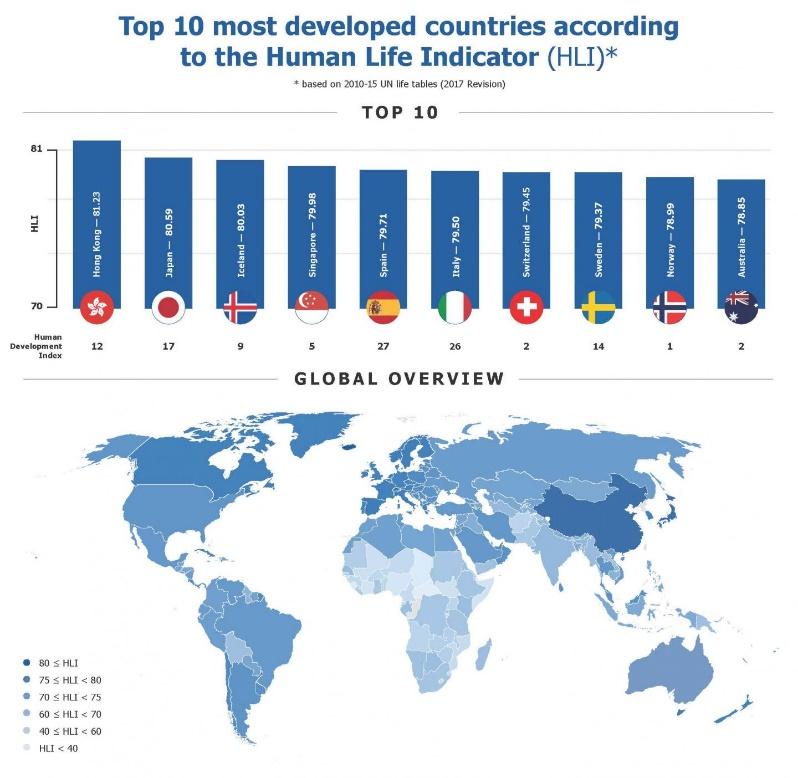 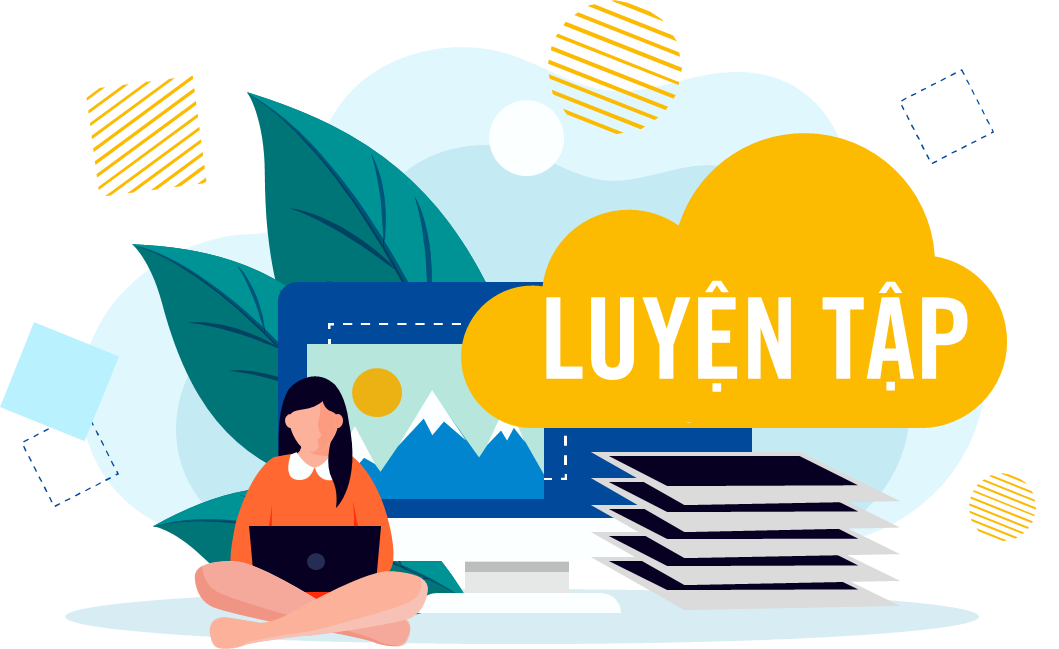 “Tại sao nói thế giới chúng ta đang sống thật rộng lớn và đa dạng.”
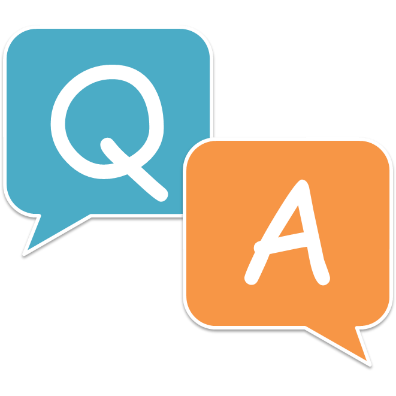 Thank You